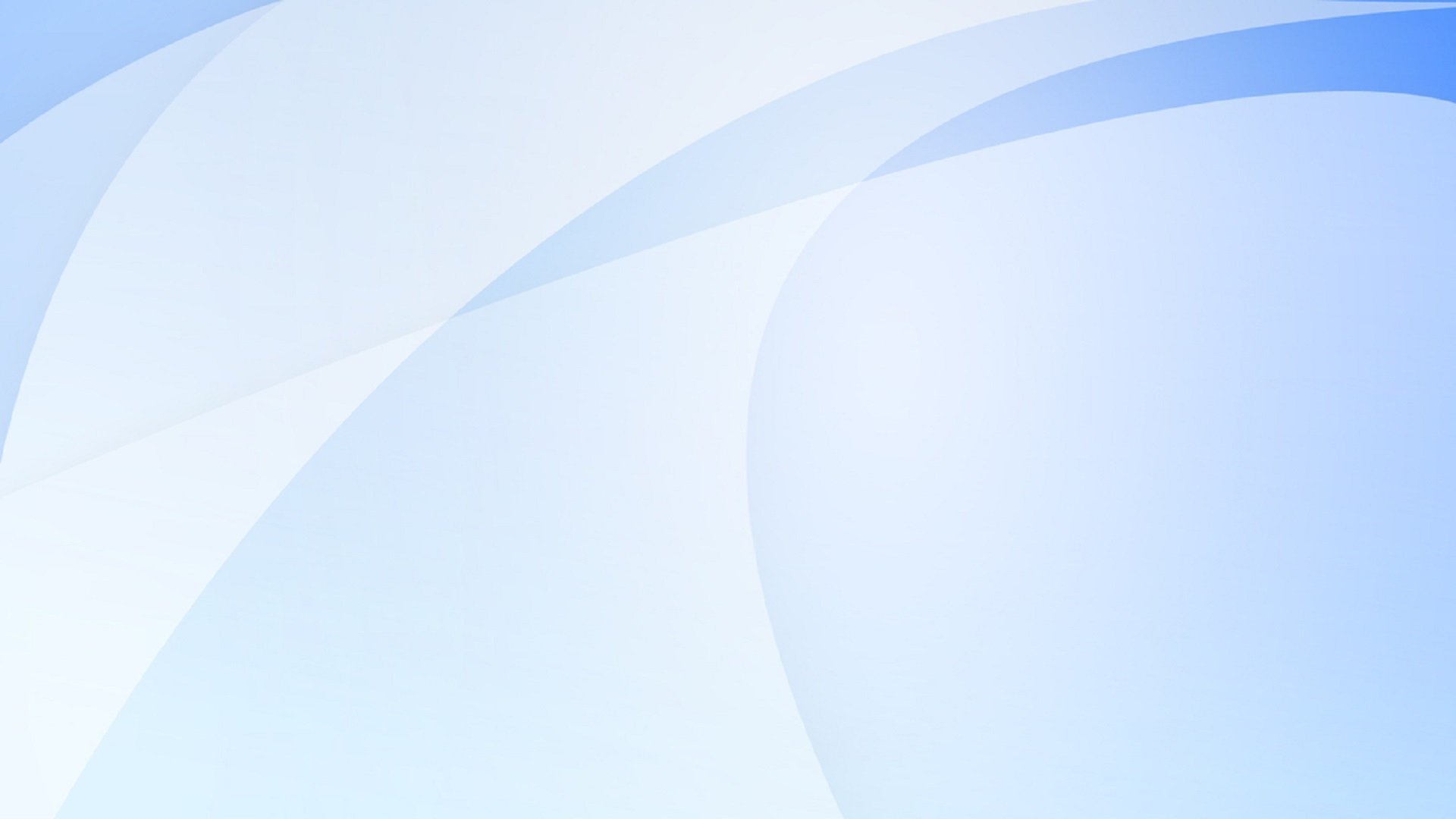 Государственное казенное учреждение Республики Саха (Якутия)«Вилюйский центр содействия семейному воспитанию им. С.М. Аржакова
Проект «Кун мичээрдэрэ»
Республика Саха (Якутия)
Вилюйский район
г. Вилюйск
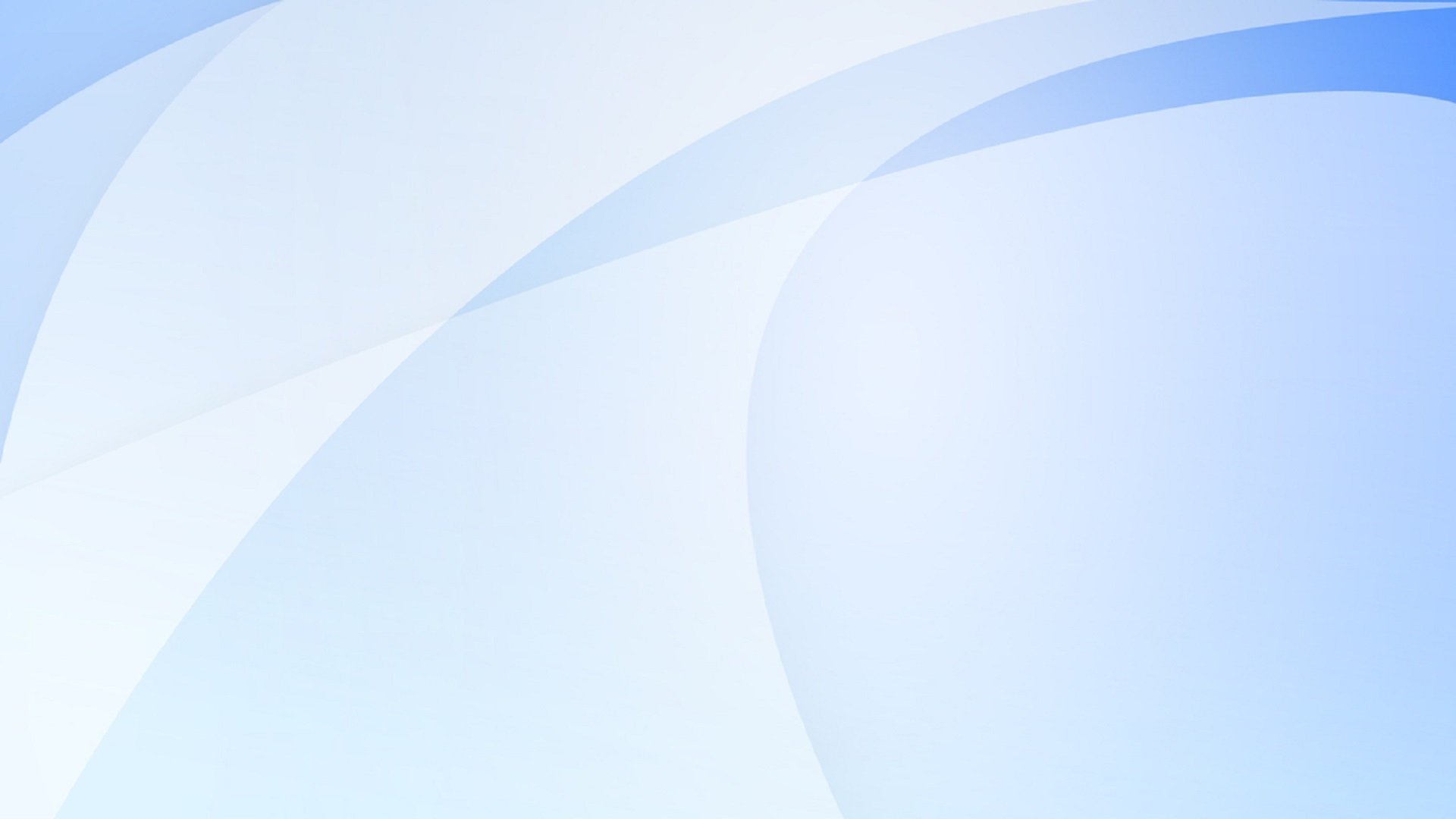 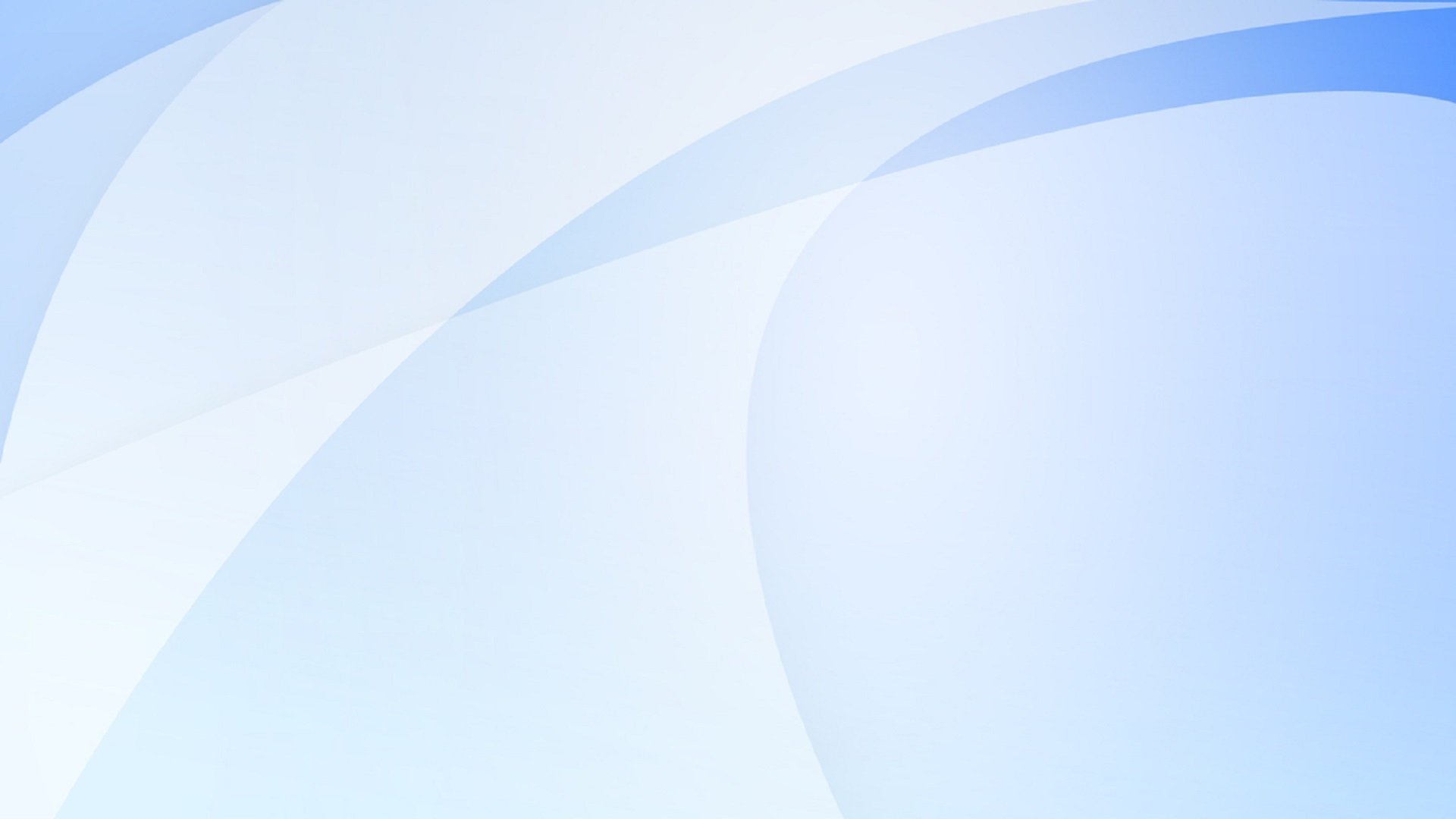 Команда проекта их роль в реализации проекта
МБУК «Районный Центр культурного развития и народного творчества»;
- Организационная и методическая помощь в проведении улусного инклюзивного фестиваля. Содействие в организации совместной творческой деятельности детей с инвалидностью с талантливой молодежью Вилюйского района.
 
ГБПОУ РС(Я) «Вилюйский профессионально-педагогический колледж им. Н.Г. Чернышевского»;
- Создание инклюзивного творческого пространства, объединяющего детей с инвалидностью со студентами колледжа, организация их совместной творческой деятельности.
 
ГКУ РС(Я) «Вилюйский центр содействия семейному воспитанию им С.М. Аржакова».
- Координационная и организационная работа по проекту. Содействие в создании инклюзивного творческого пространства, объединяющего детей со здоровыми сверстниками, организации их совместной творческой деятельности.
 
Общественная организация Общество родителей детей-инвалидов «Эрэл» (Надежда) Вилюйского улуса
- Содействие в создании инклюзивного творческого пространства, объединяющего детей со здоровыми сверстниками, организации их совместной творческой деятельности.
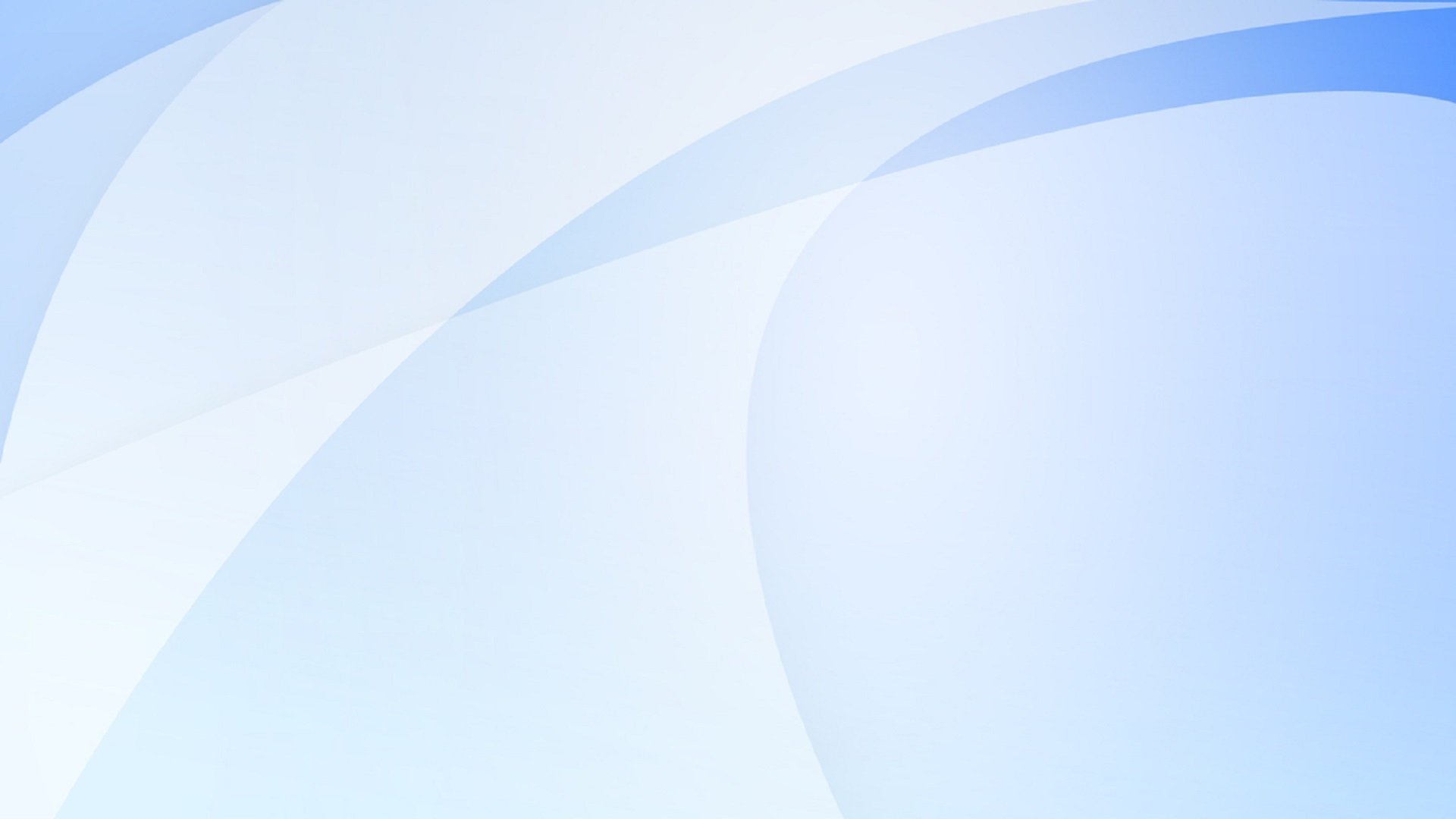 Этапы реализации проекта:

Подготовительный этап
- Выявление детей с инвалидность и без проблем со здоровьем,  молодежи желающих участие в проекте, выбор жанра искусства: вокал,  хореография, художественное слово, музыкально-инструментальное исполнение, фольклор, театр мод.  
- Психолого-педагогическая поддержка в установление контакта между участниками.

Основной этап. 
-  Совместный творческий процесс;  
- Работа с партнерами проекта;

Заключительный
- Проведение инклюзивного фестиваля. Итогом творческого процесса является инклюзивный фестиваль, где   участники проекта представляют совместные творческие номера. Участники фестиваля имеют возможность представить свои совместные творческие номера в любом из жанров.
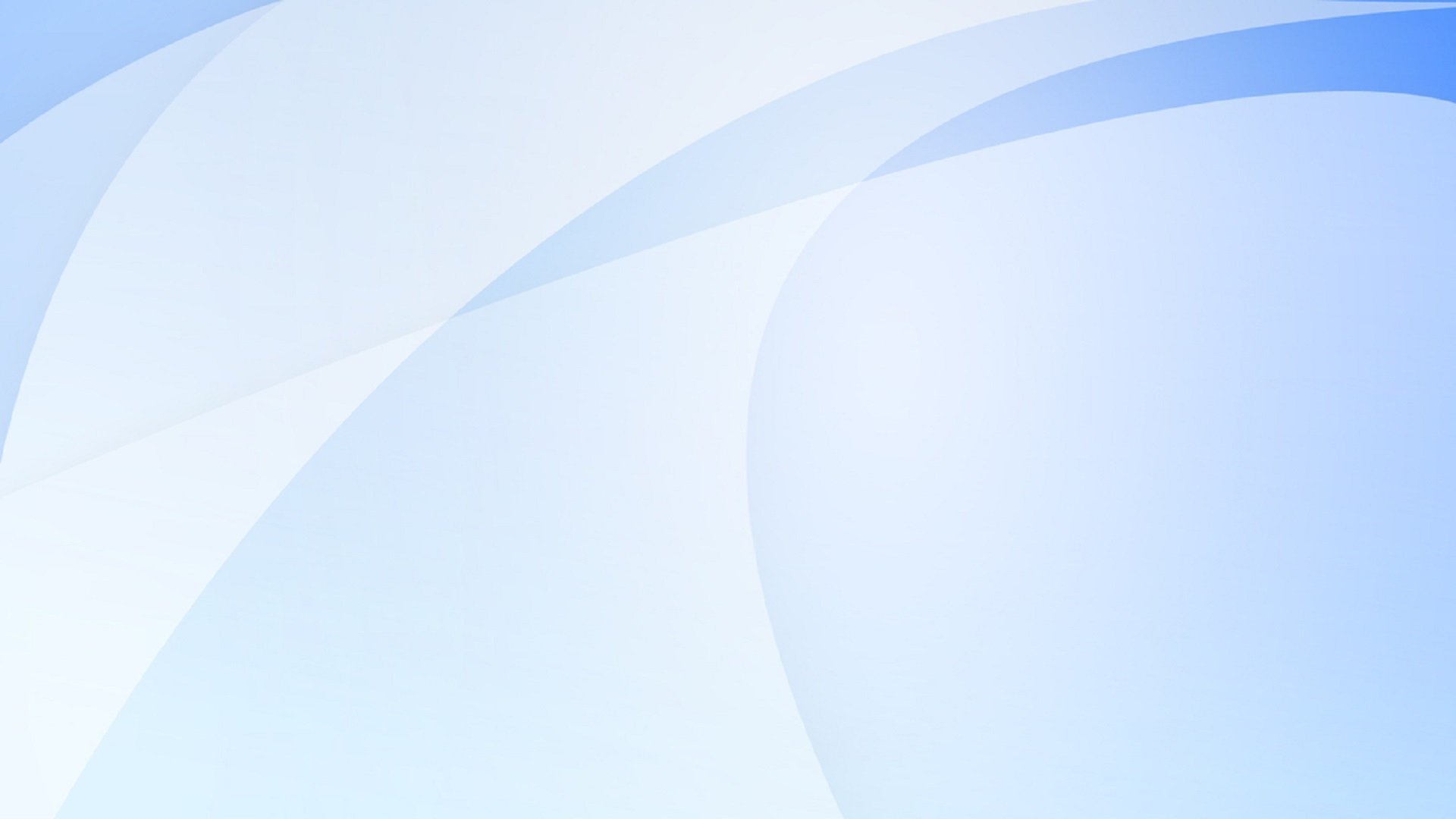 Ожидаемые результаты
- снижение социальных барьеров между детьми с инвалидностью и их здоровыми сверстниками средствами включения в творческую деятельность и социальное взаимодействие. 
- расширение возможностей для общения и проявления творческих способностей детей с инвалидностью;
- повышение самооценки и формирование коммуникативных навыков;
- формирование толерантного отношения.
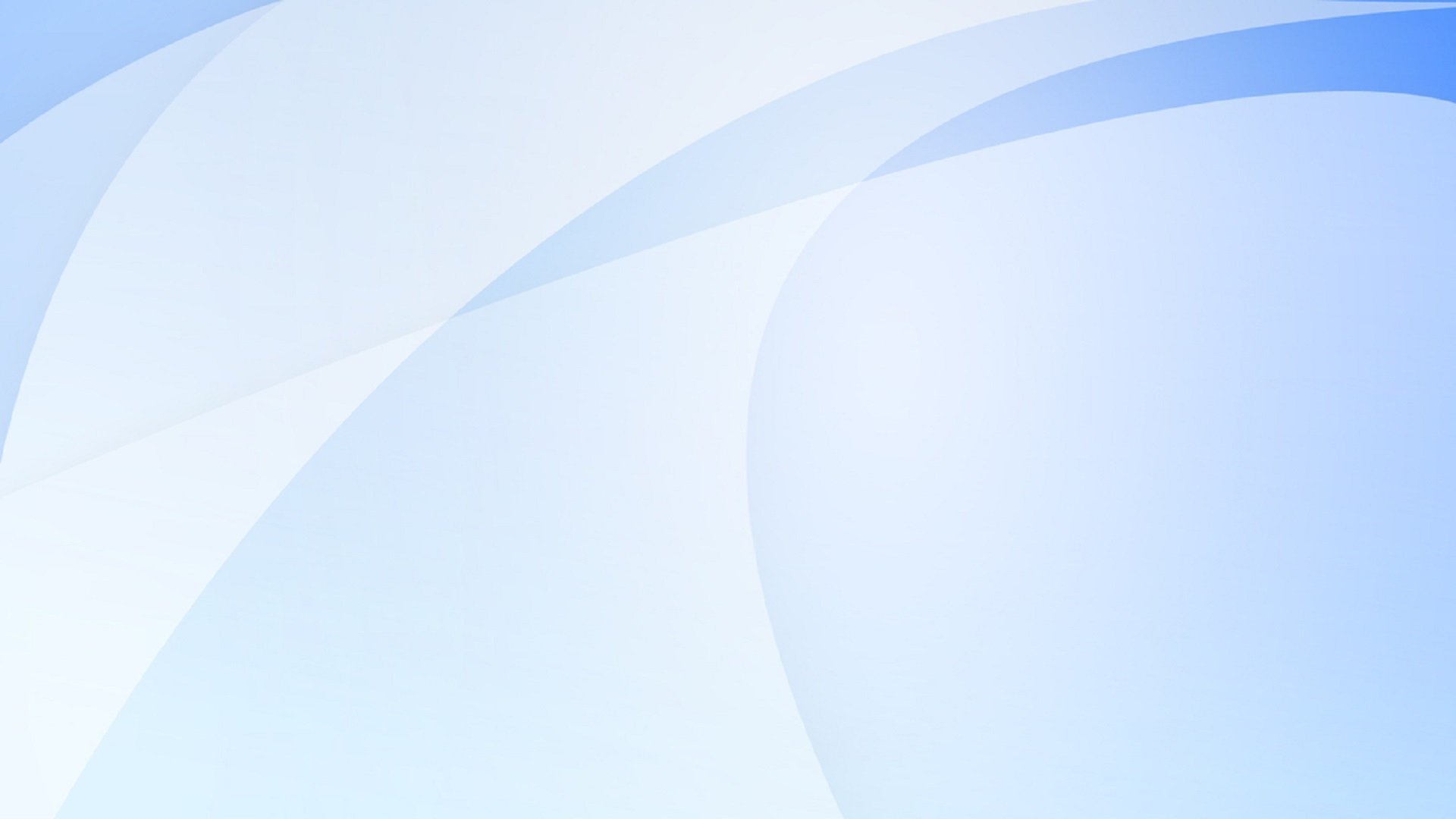 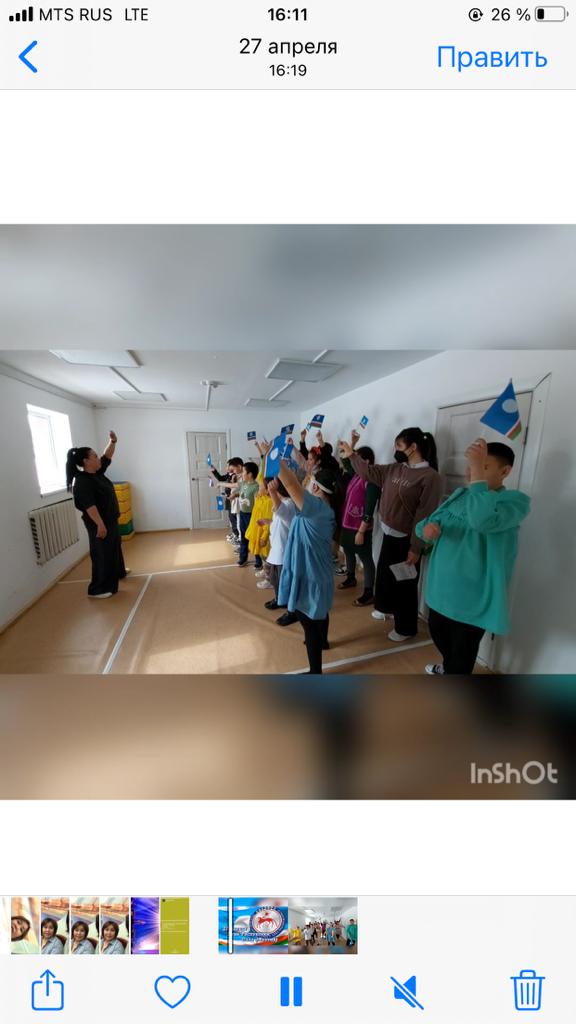 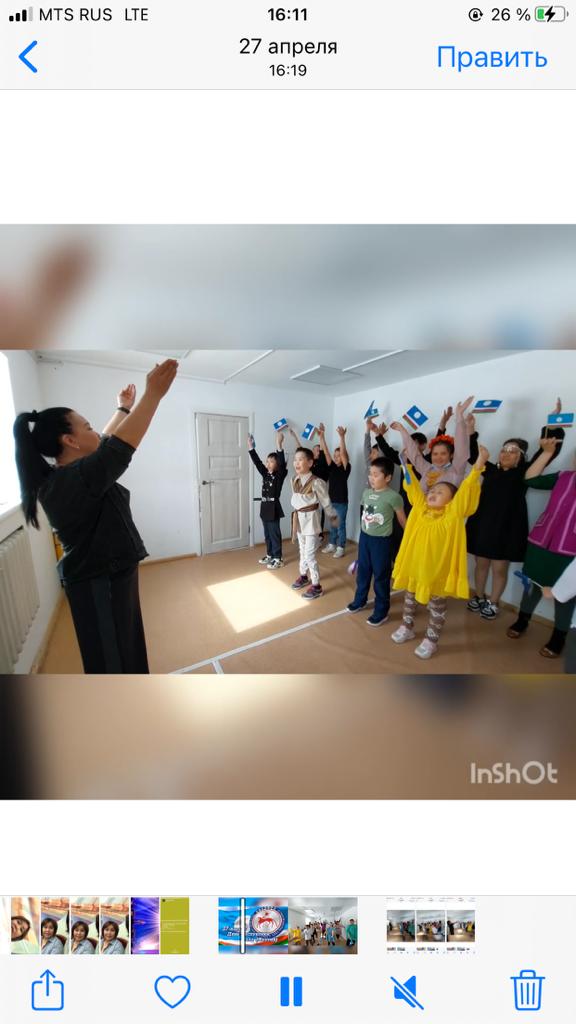 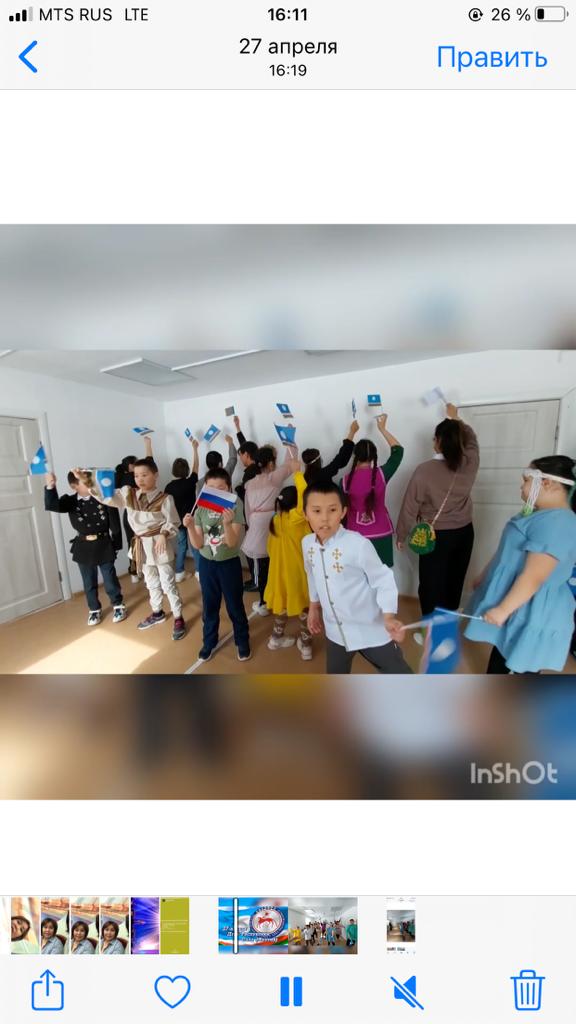 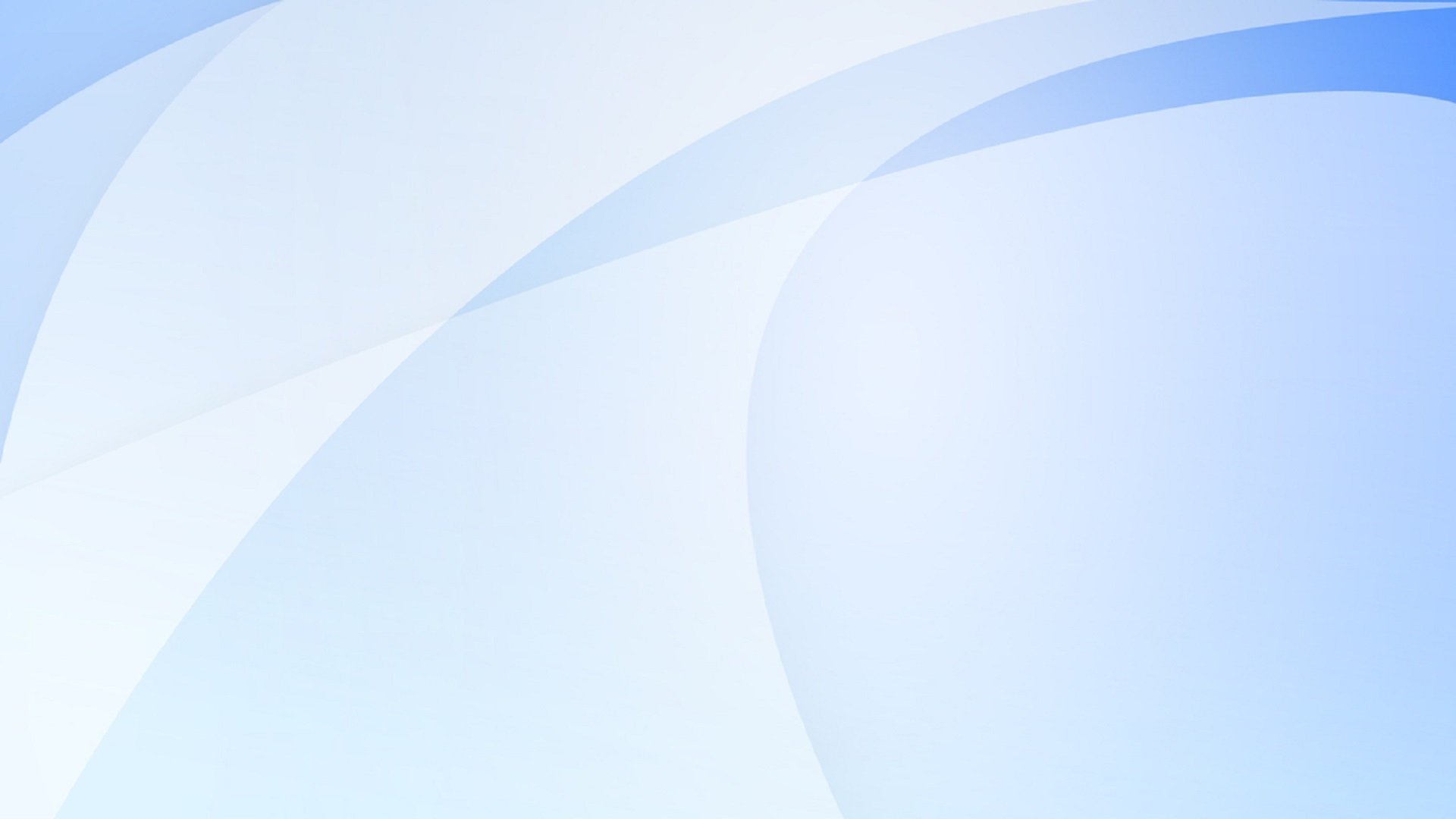 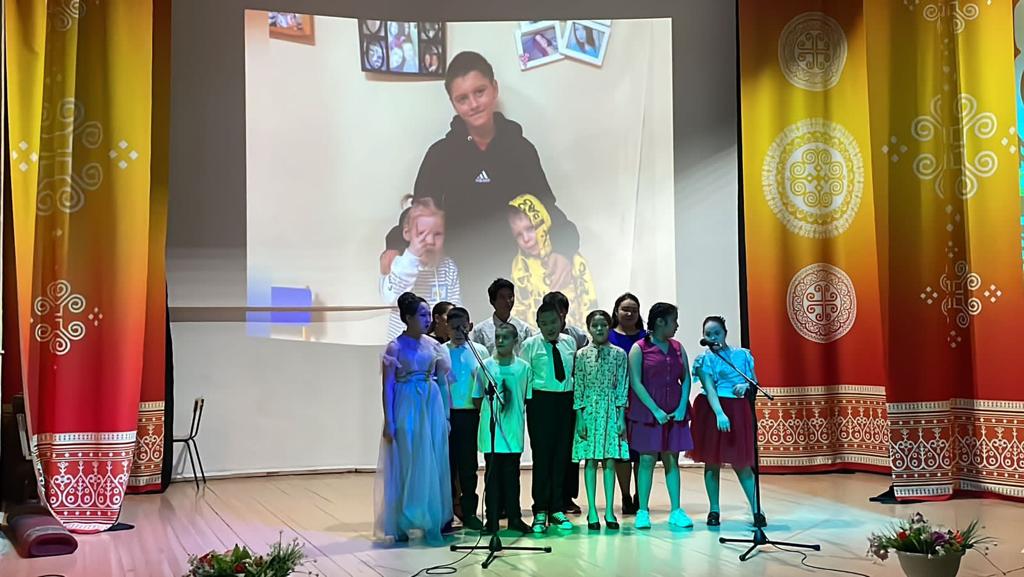 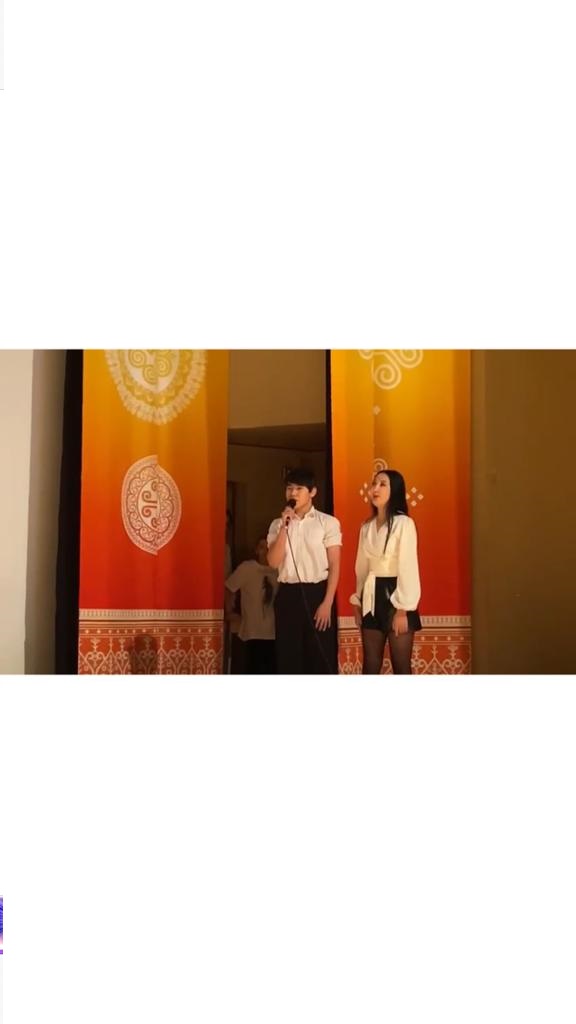 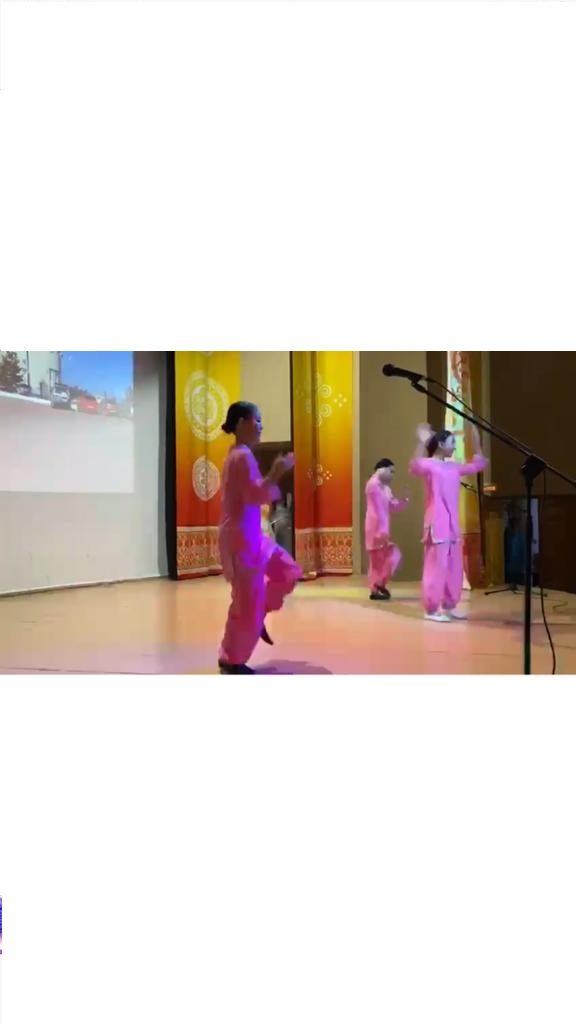 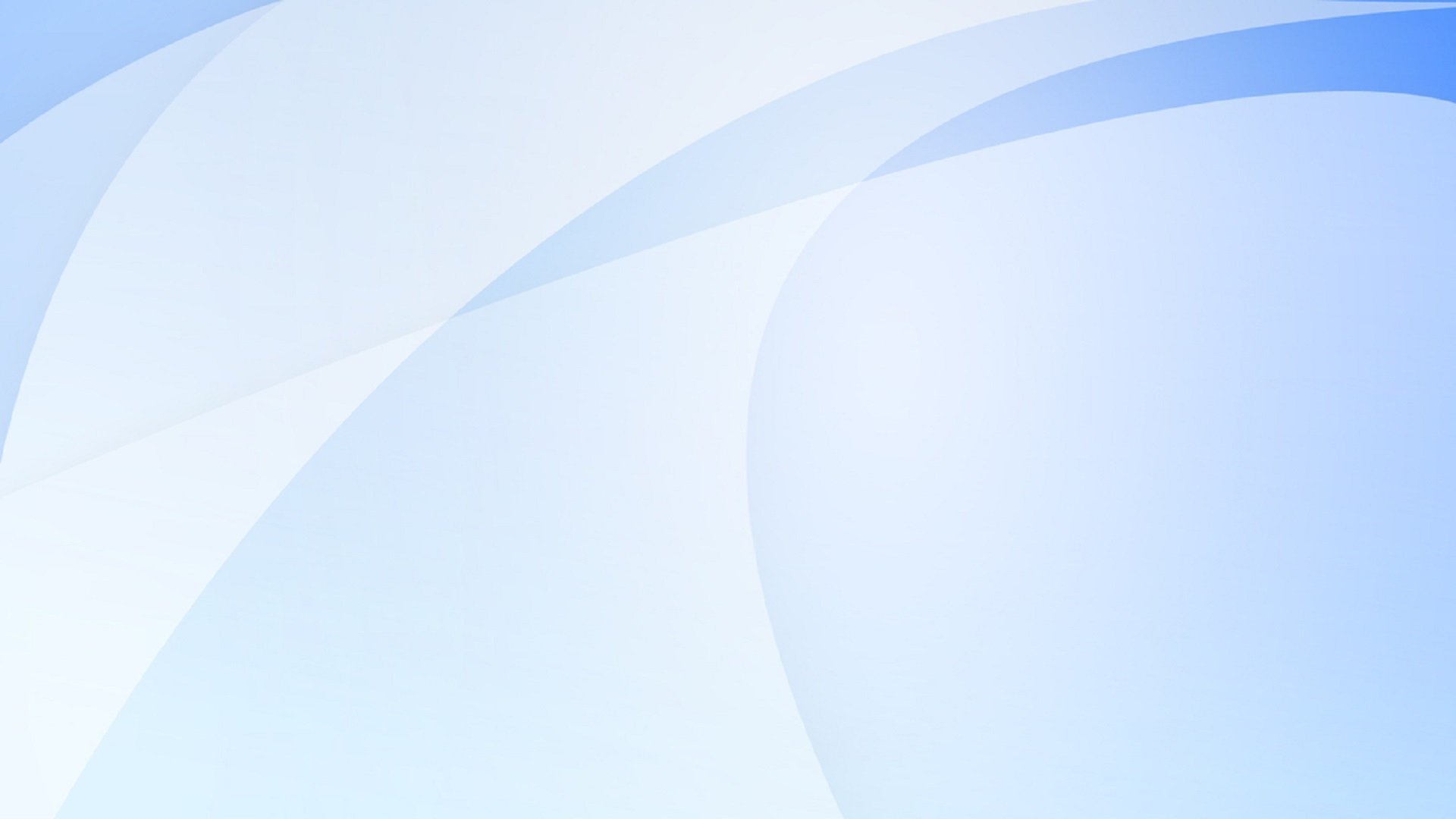 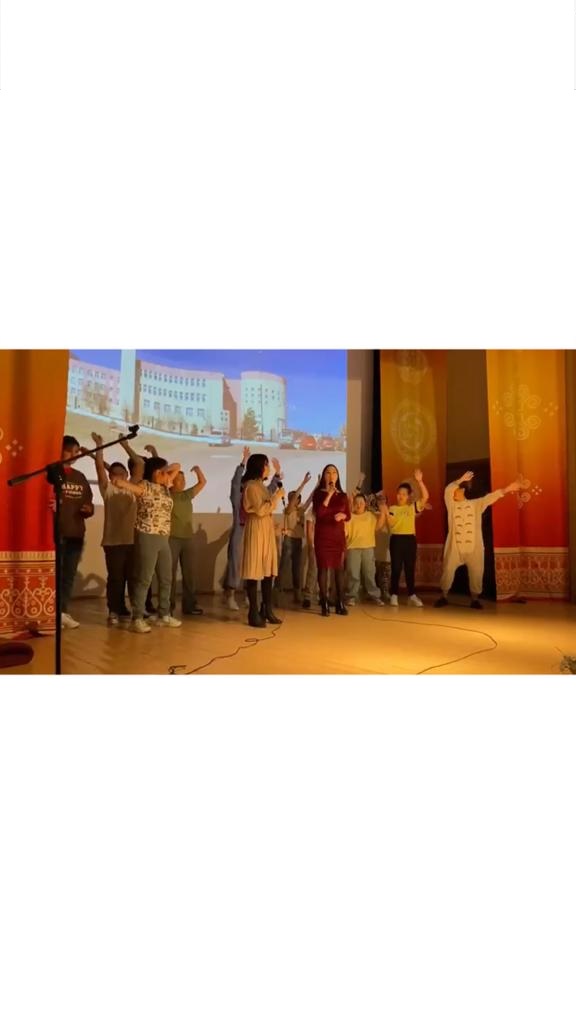 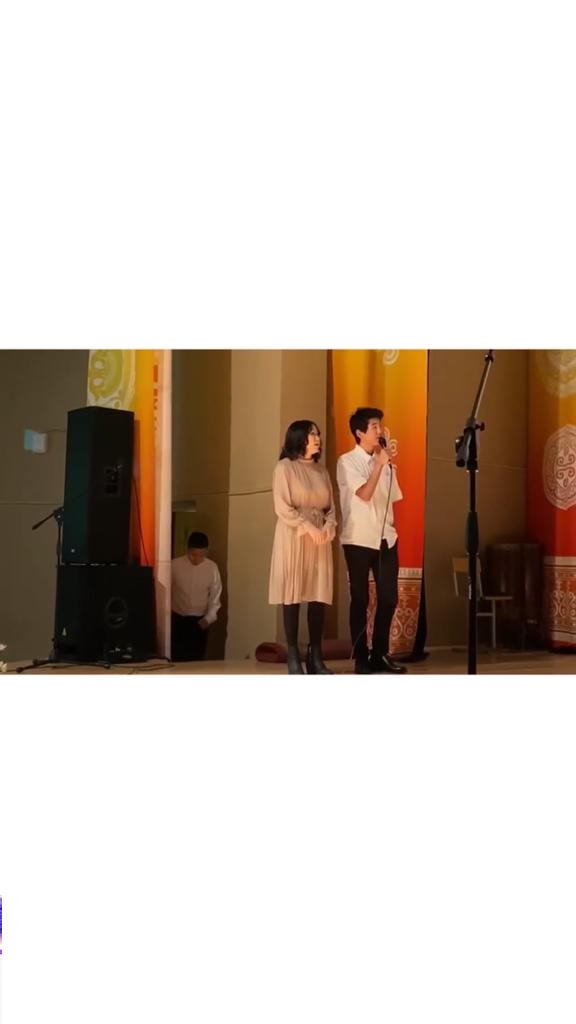 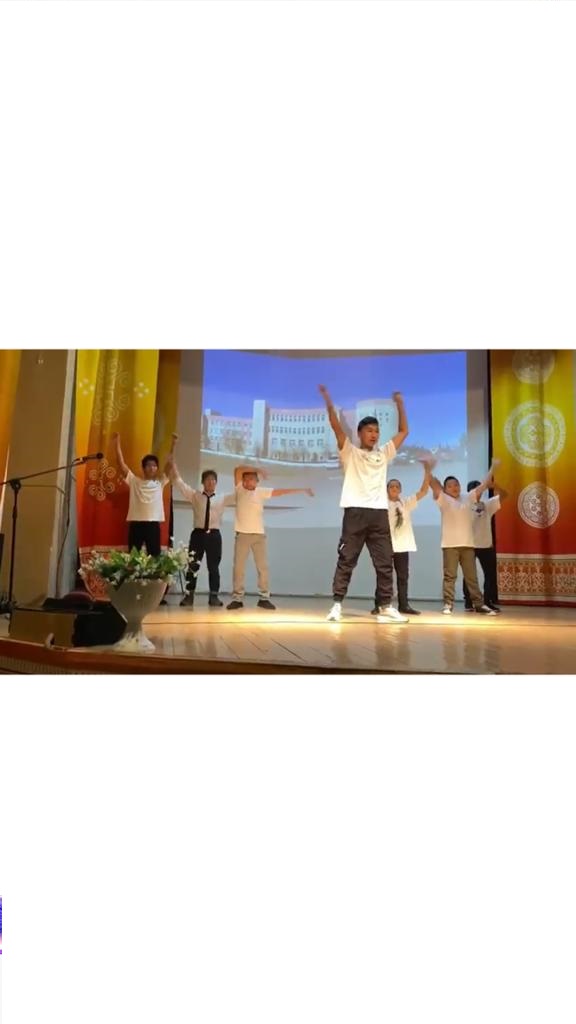 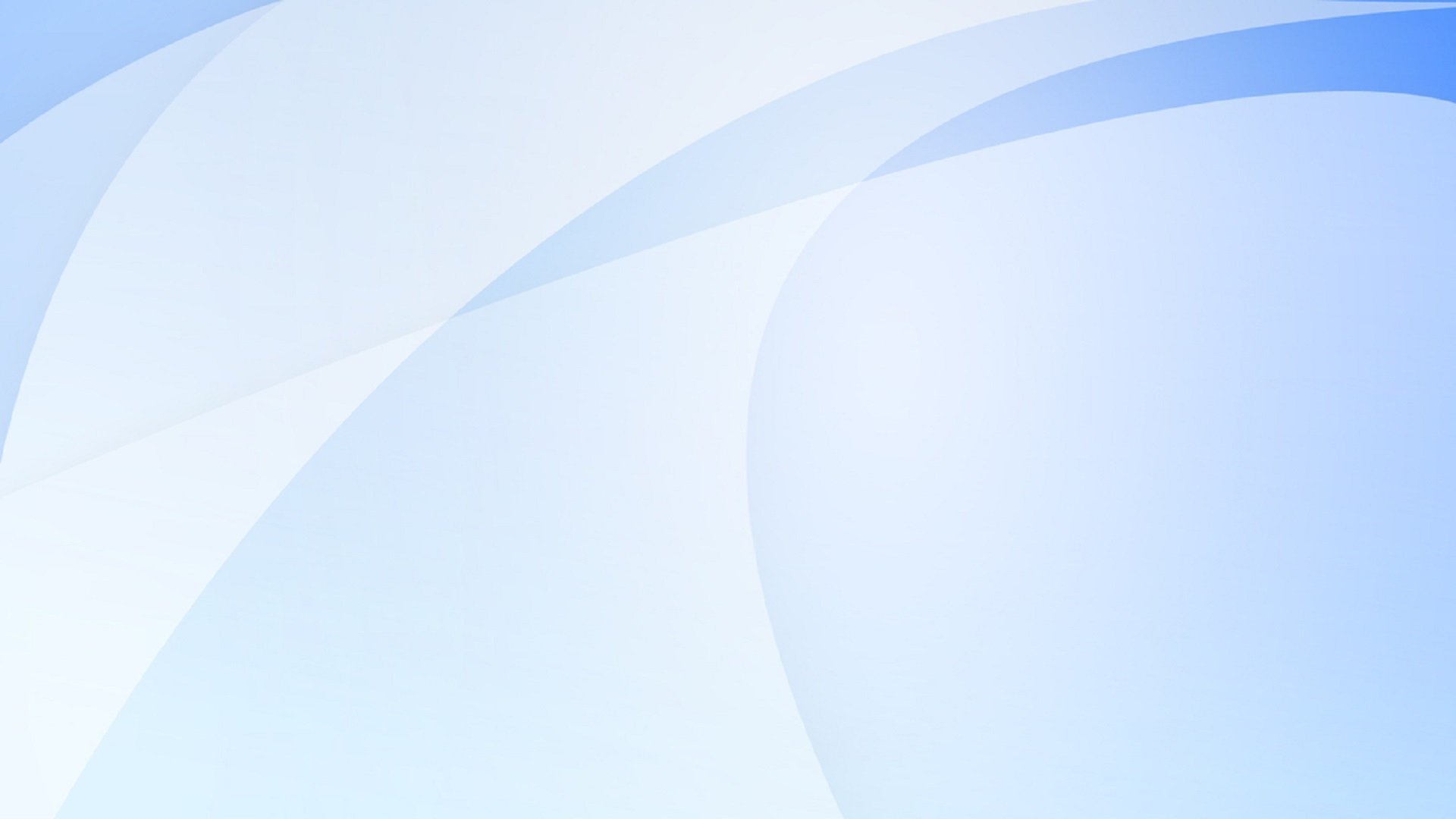 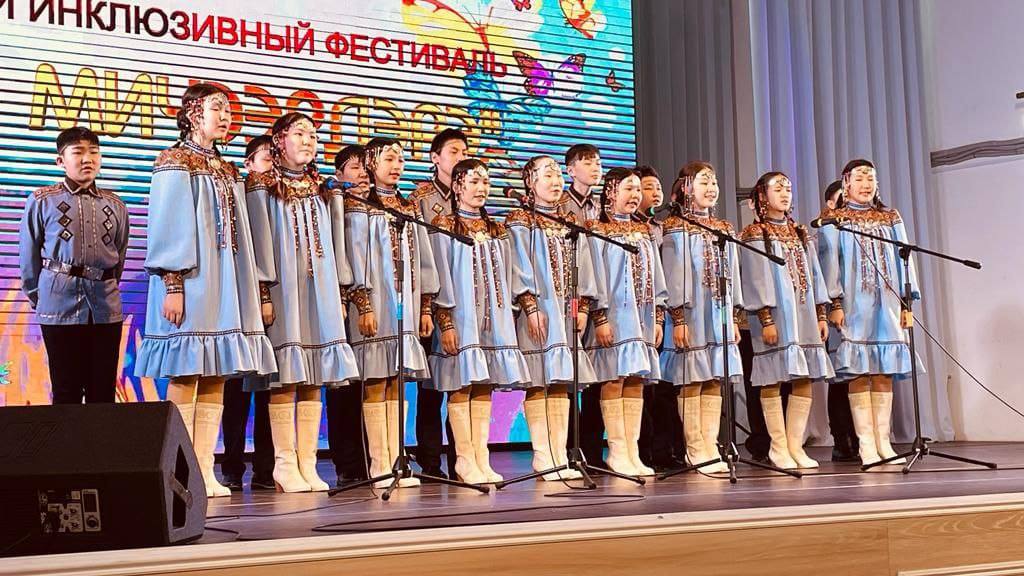 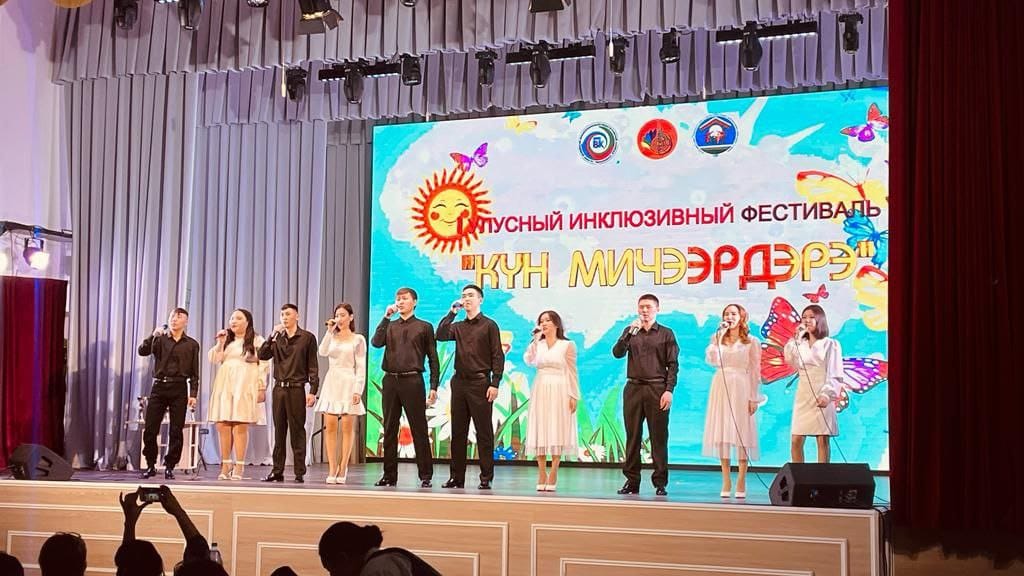 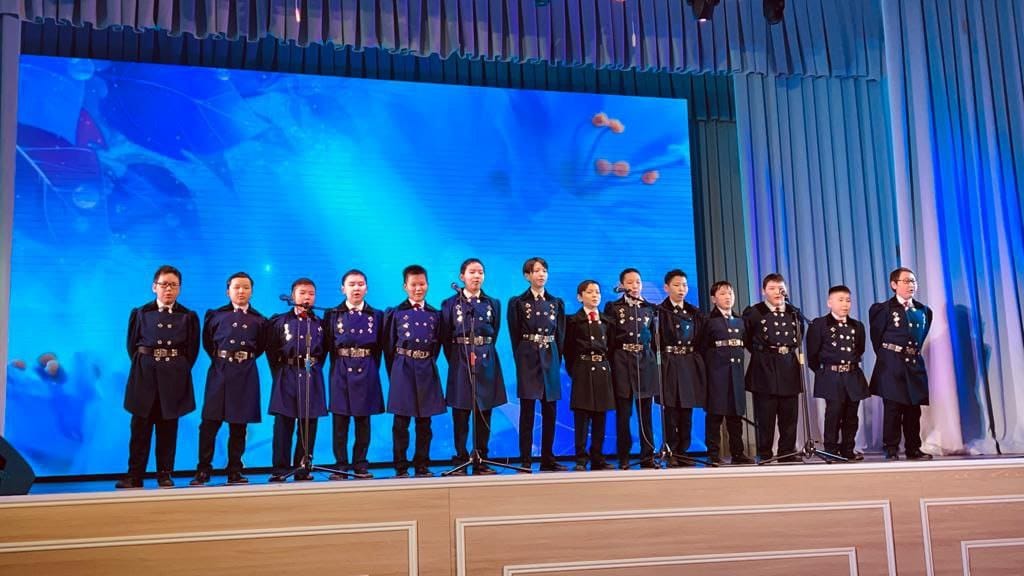 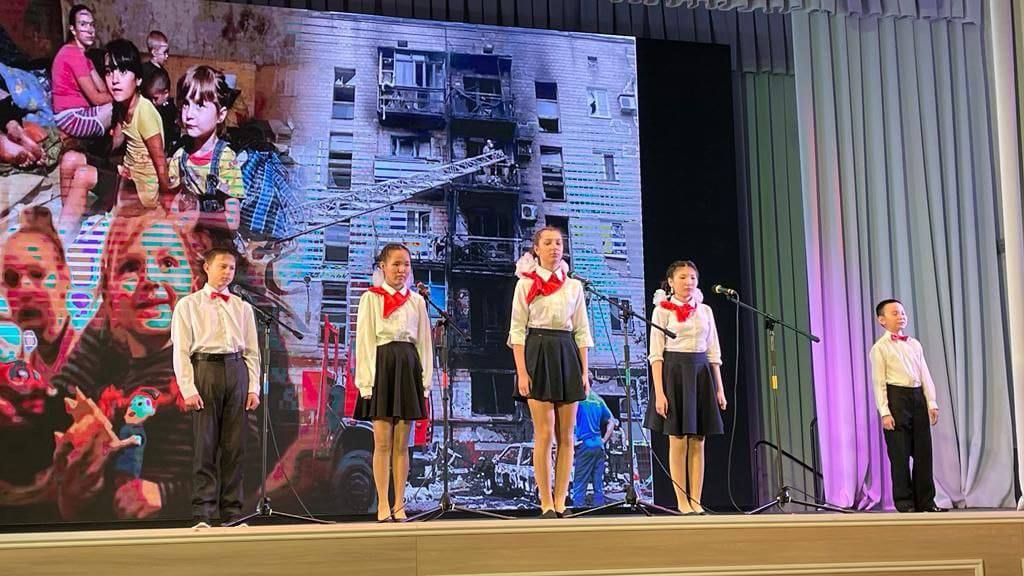 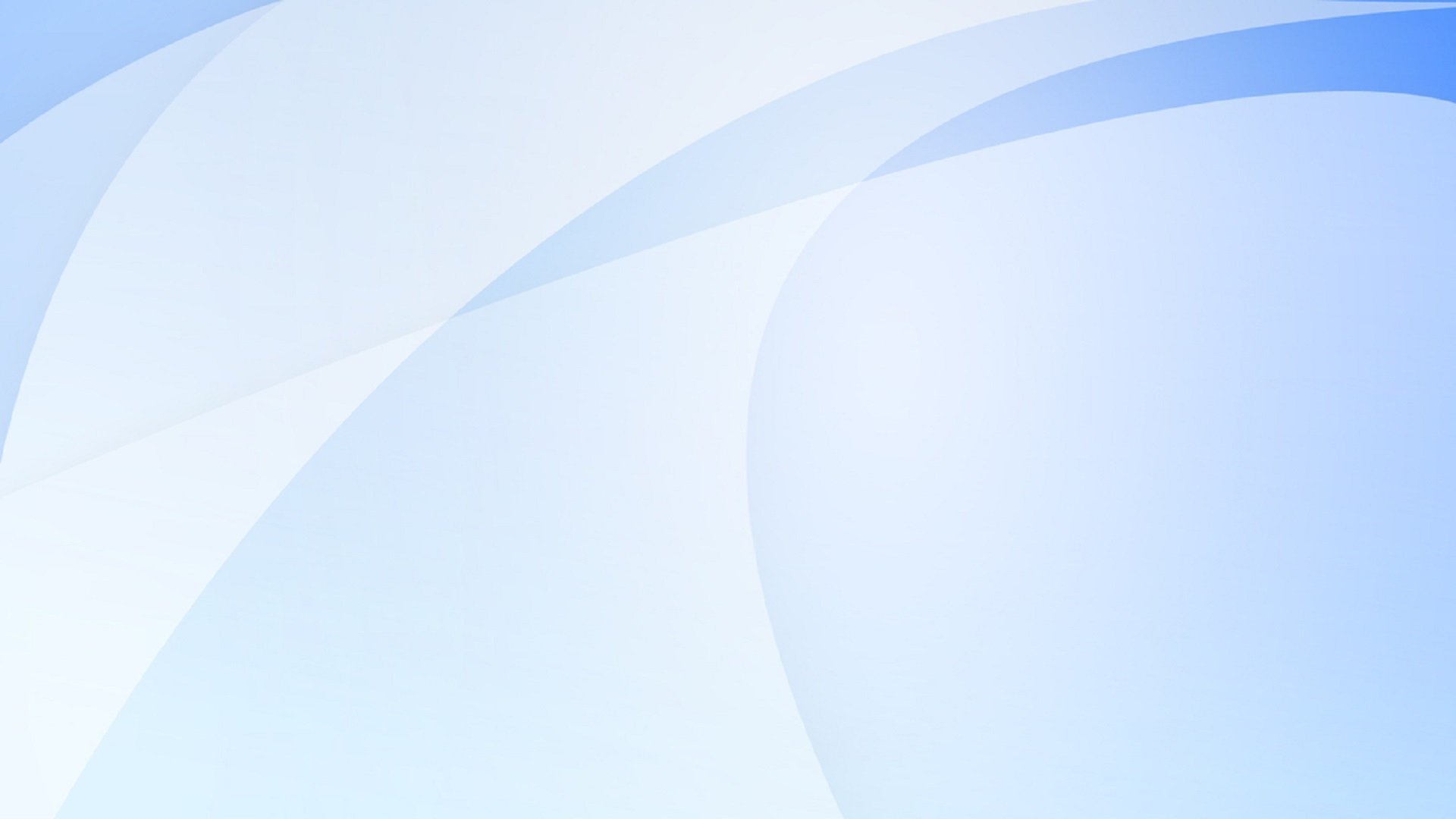 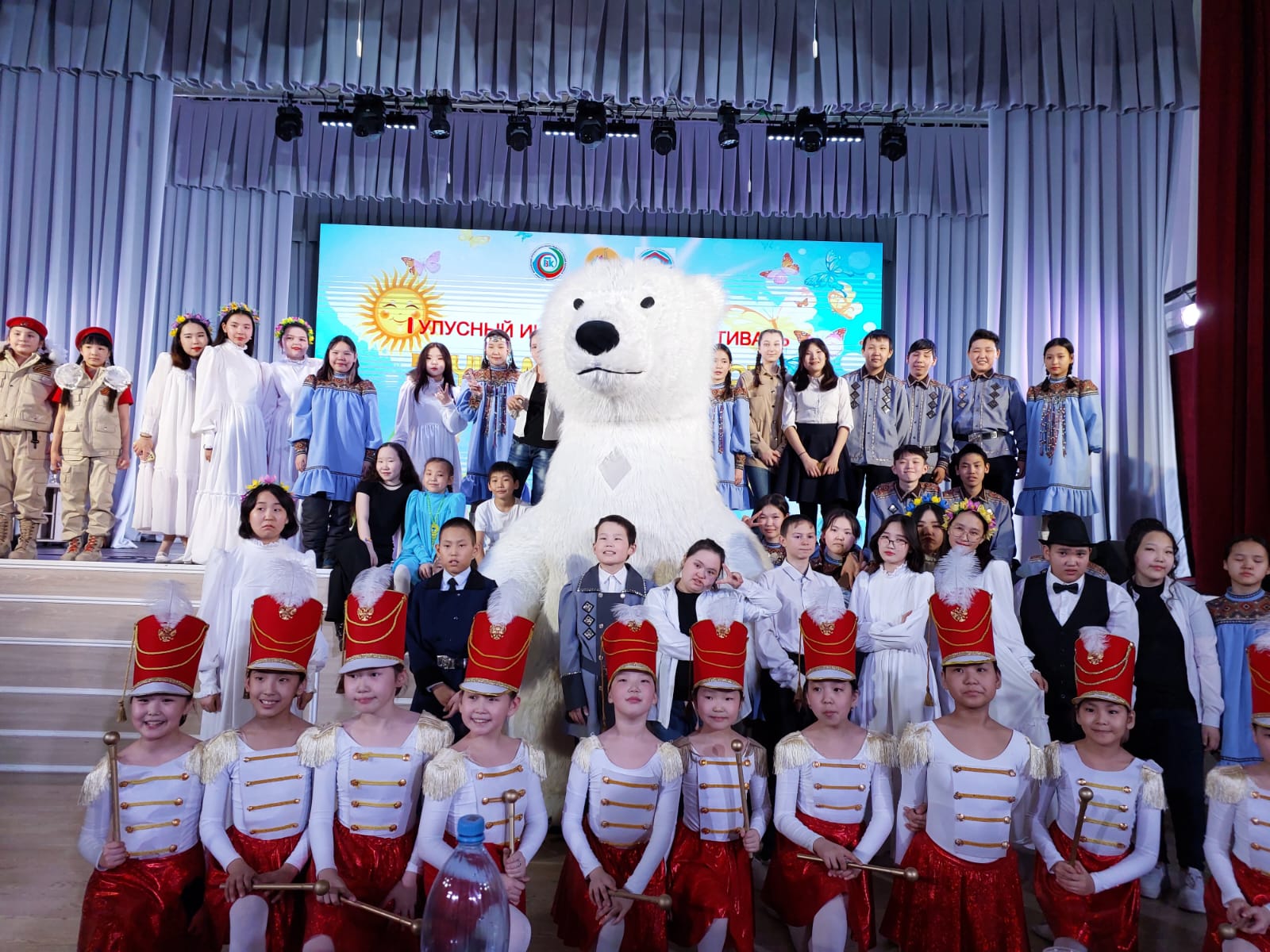 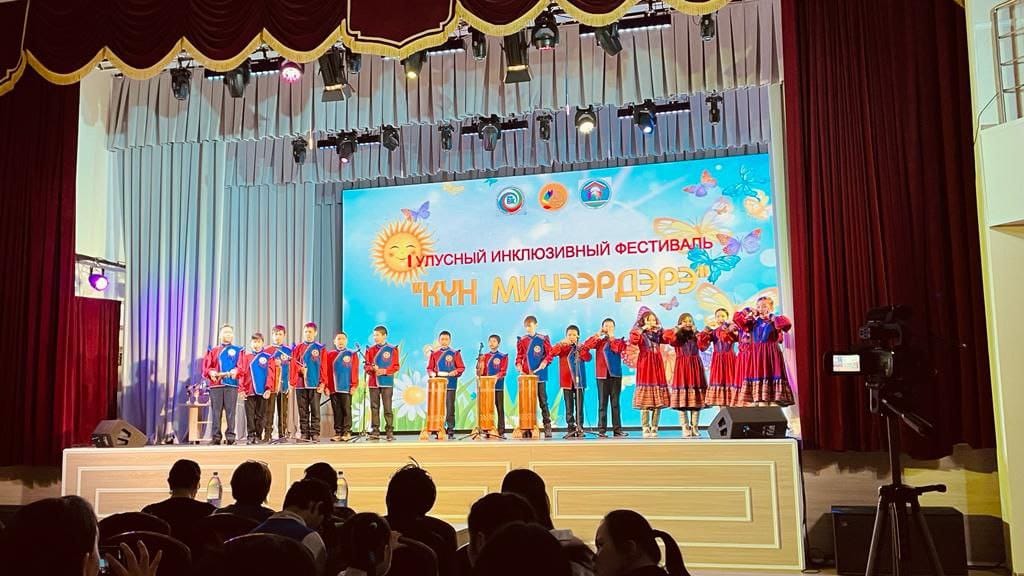 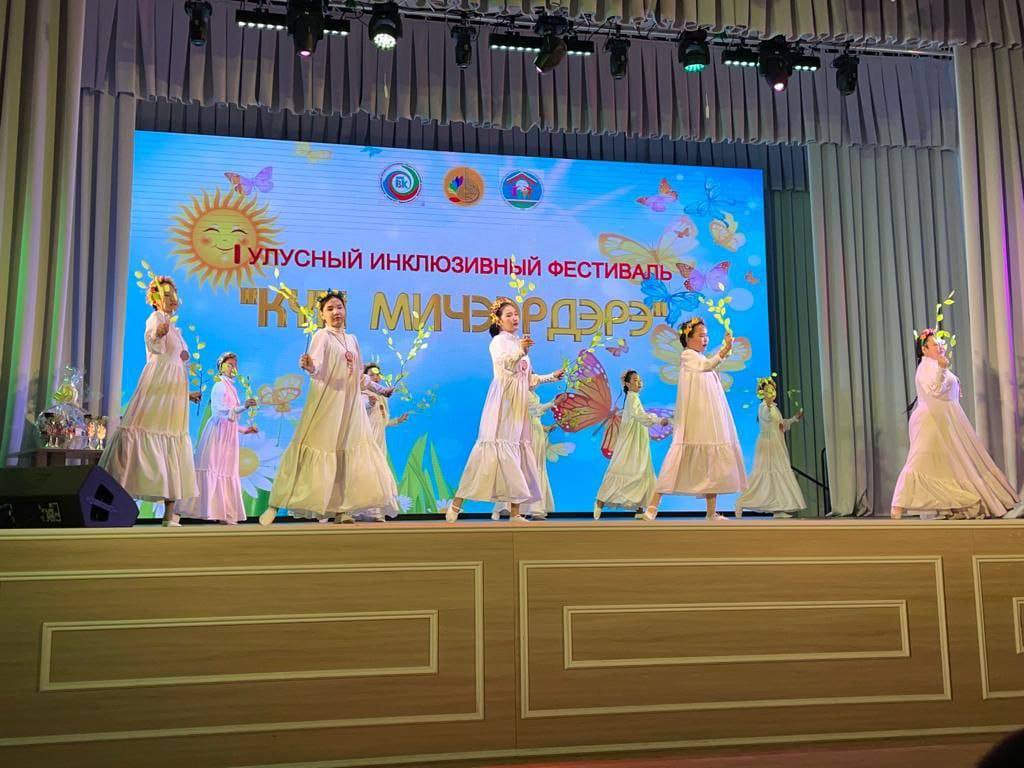 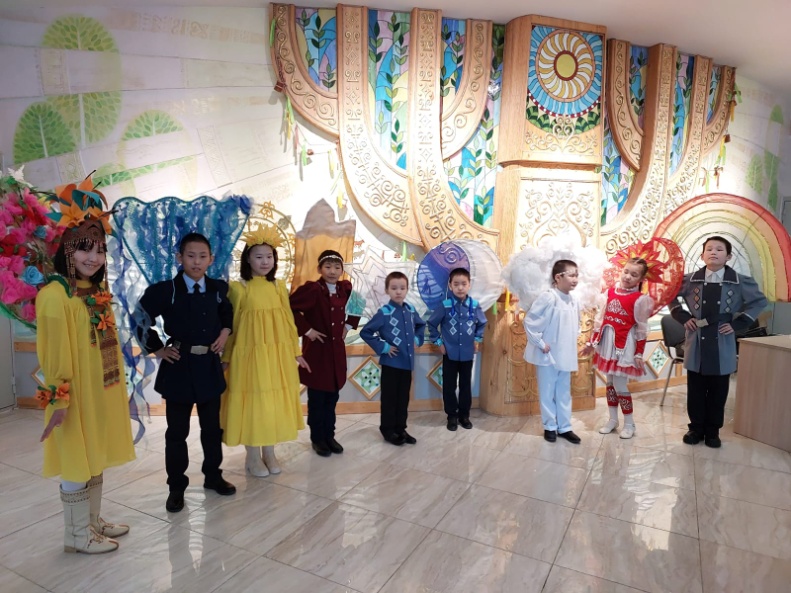